Jedovatí hadi
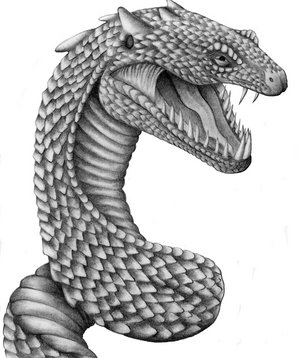 Monika Spáčilová
Hadi (Serpentes)
Třída: Plazi 
Řád: Šupinatí
Čeledí: 17
Rodů: 438
Druhů: 3500
Jedovatých: 375
Jedová žláza: >80%






Irsko, Nový Zéland, Madagaskar
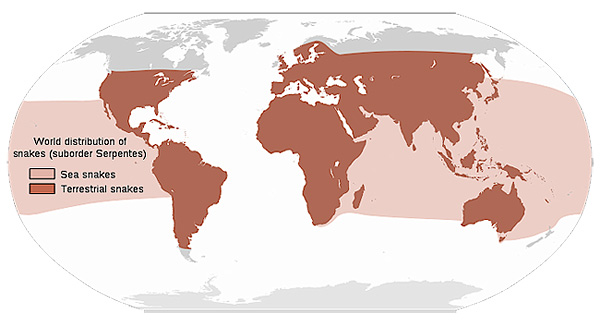 Stavba těla
10 cm – 10 m
ztráta končetin
procélní obratle
temenní oko chybí
dlouhý rozeklaný jazyk
jedové žlázy a zuby
tělní pokryv = šupiny
chybí levá plíce, většina orgánů je zmenšená a protáhlá
párové samčí orgány
močový měchýř chybí
masožraví, predátoři – dolní čelisti bez symfýzy
výskyt – všechny světadíly kromě Antarktidy
Jedový aparát plazů
modifikovaný chrup – dentice
žlázy produkující jed
vlastní jed složený z(enzymy, polypeptidy, toxické i netoxické makromolekuly, menší sloučeniny, ionty + voda)
podle chrupu se hadi dělí do čtyř skupin
AGLYFNÍ 
OPISTOGLYFNÍ 
PROTEROGLYFNÍ
SOLENOGLYFNÍ
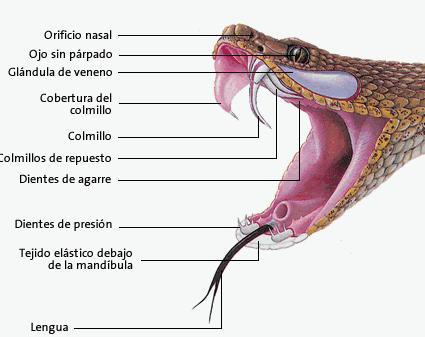 Aglyfní chrup
bez speciálně upravených zubů k aplikování jedu čili zuby s rýhou na povrchu nebo kanálkem uvnitř
všichni evolučně původní hadi (od slepáků přeš vinejše a krátkorepy až k hroznýšovitým), bradavičníci a řada užovek
OPISTODONTNÍ CHRUP – speciální typ aglyfního chrupu, v zádní části horní čelisti jsou zvětšené zuby, ale bez rýh (užovky)
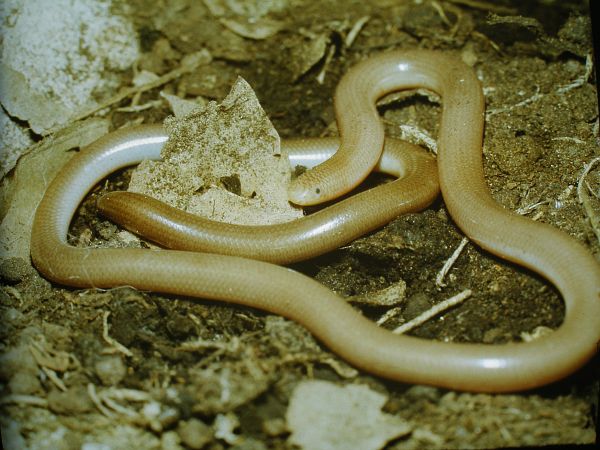 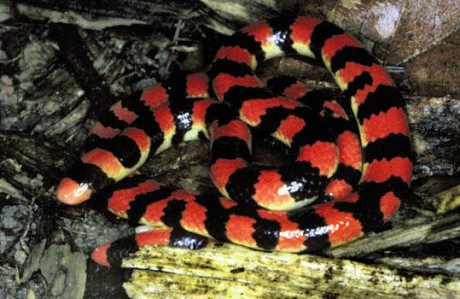 Vinejš červený
Slepák nažloutlý
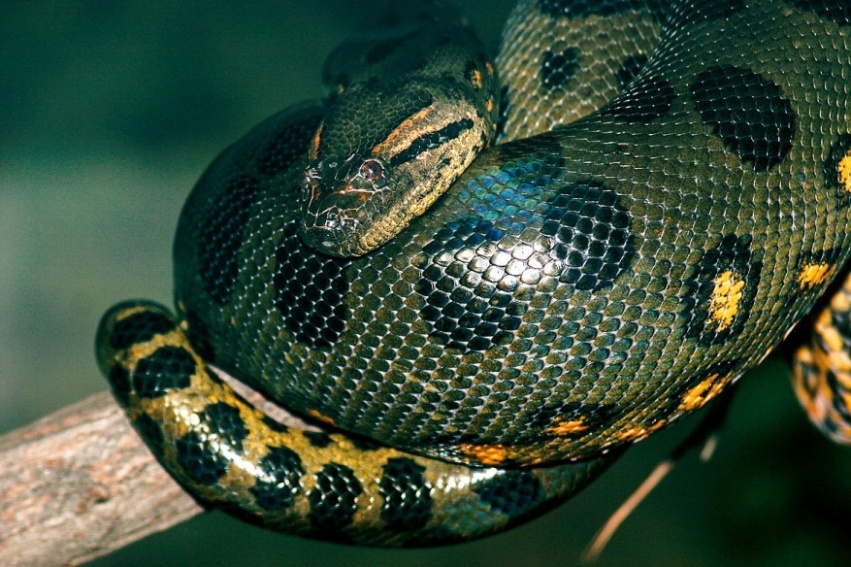 Anakonda velká
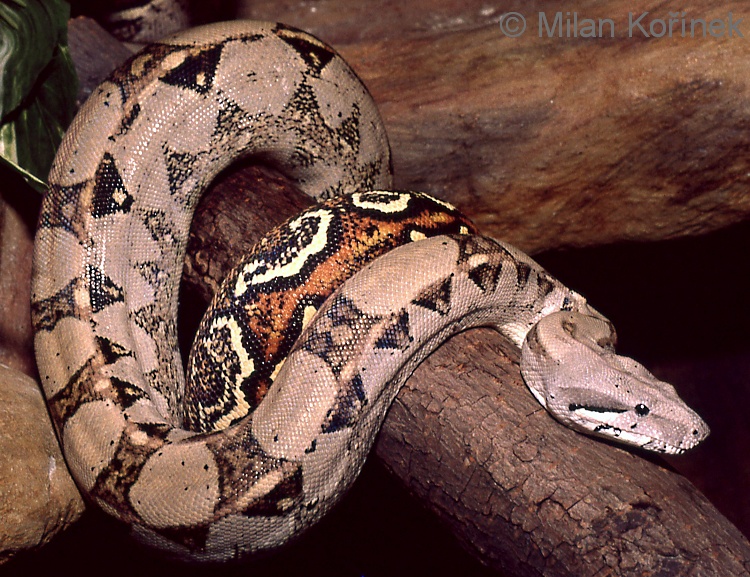 Krajta tygrovitá
Hroznýš královský
Opistoglyfní chrup
zvětšené zuby s rýhou umístěné v zadní části horní čelisti
u mnoha druhů užovek, vodnářek, u sladkovodních hadů z jihovýchodní Asie
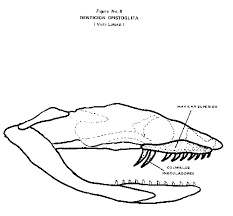 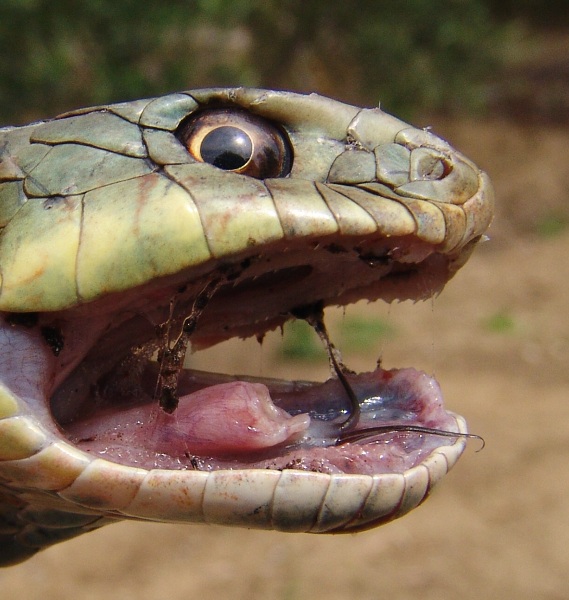 Opistoglyfní chrup
Šírohlavec ještěrčí
Jedové zuby s kanálkem, umístěné v přední části úst
Proteroglyfní chrup
Solenoglyfní chrup
jedové zuby s kanálkem, umístěné v přední části úst
poměrně krátké a pevně přisedlé vpředu na čelisti
typický pro korálovcovité hady (např. korálovce, kobry, mamby, bungary, pakobry, mořské hady)
zuby dlouhé, pevně přisedlé na extrémně zkrácené a pohyblivé čelisti, která umožňuje sklopit jedové zuby do klidové polohy podél patra
Zmijovití hadi(zmije, chřestýši a jejich příbuzní) a zemězmije (rod Atractaspis)
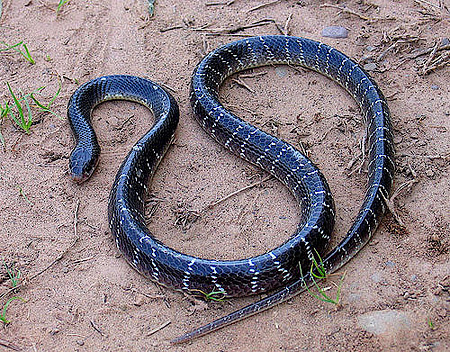 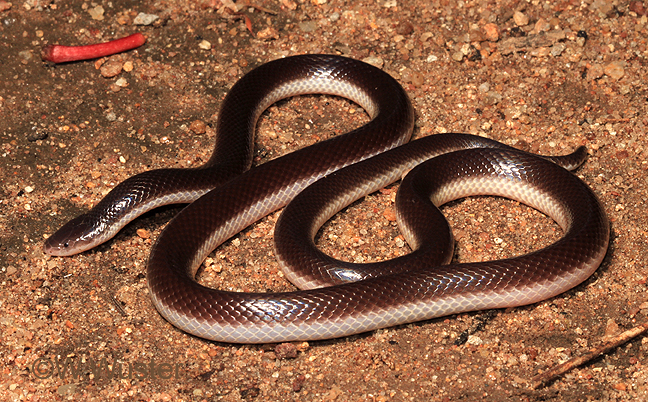 Bungarus caeruleu
Atractaspis bibronii
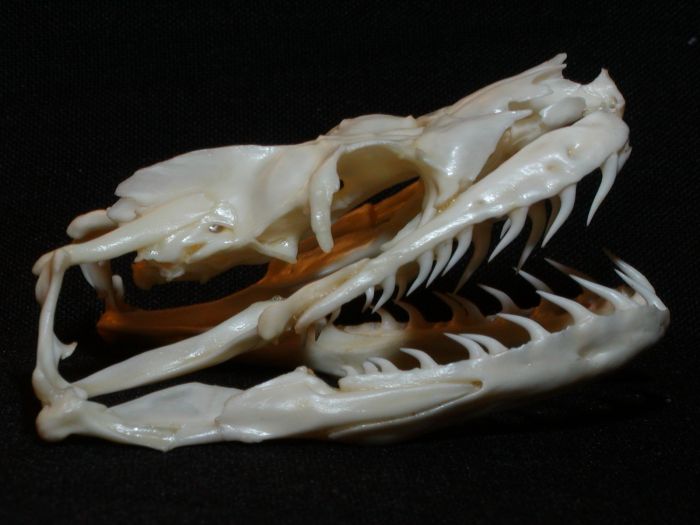 Solenoglyfní chrup – zmije gabúnská
Aglyfní chrup – hroznýš královský
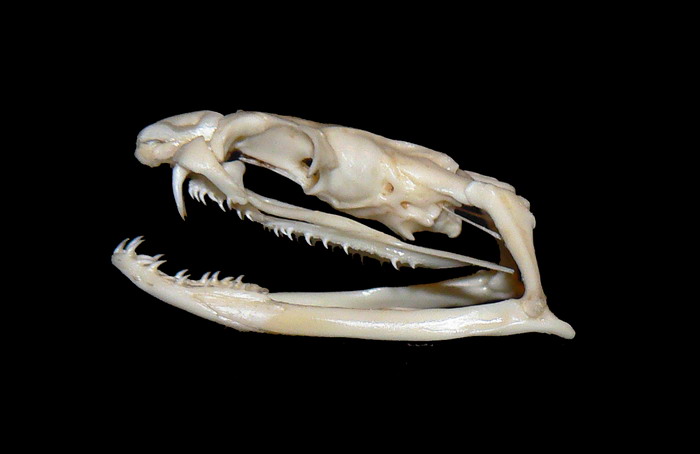 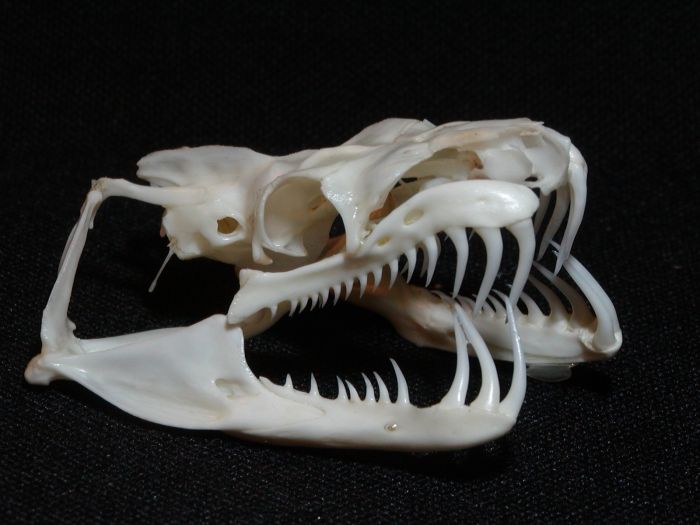 Proteroglyfní chrup – kobra červená
Solenoglyfní chrup - psohlavec zelený
Jedové žlázy užovkovců
tradičně – jedovatý had by měl mít diferencované zuby a žlázy produkující jed
signály jedovatosti = schopnost produkovat toxiny a přítomnost sekrečních buněk v horní čelisti 
UŽOVKOVCI (Colubroidea)                                                                          -  nejodvozenější skupina hadů, evolučně úspěšná a druhově bohatá
     85% všech žijících hadů

4 čeledi: užovkovití                  Duvernoyova žláza
               korálovcovití 
               zmijovití                     jedová žláza
               zemězmijovití

      přítomnost žlázy není nutně vázána na diferencovaný chrup horní čelisti a naopak
      původní = hornoretní žláza u skupiny Xenodermitinae
      u ostatních skupin užovek Duvernoyova žláza produkující toxiny(odlišná od jedové žlázy)
      pravé jedové žlázy se vyskytují jen u hadů s předními jedovými zuby(zmijovití, korálovcovití a zemězmijovití).
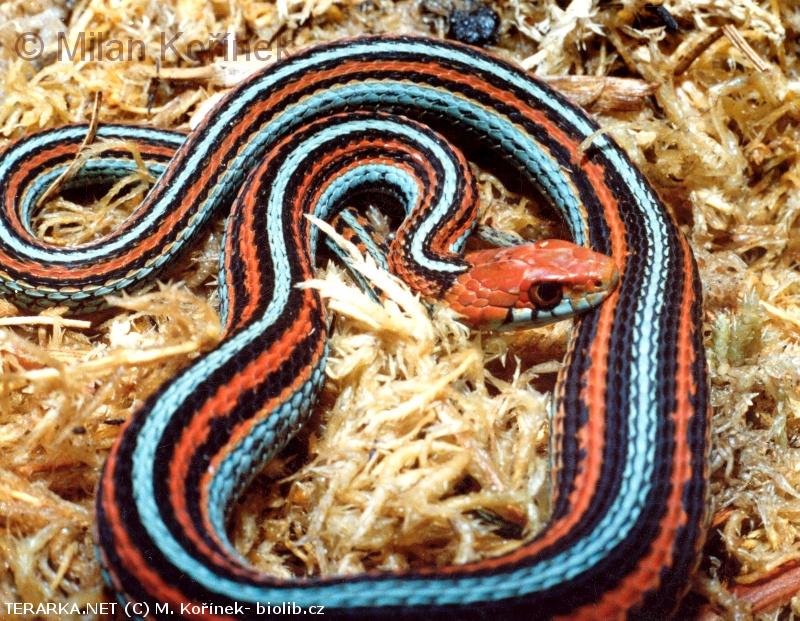 Pravděpodobný vznik jedového aparátu
hadi (Serpentes)
hadi (Serpentes)
korovci (Helodermatidae)
slepýši (Anguidae)
Toxicofera
varani (Varanidae)
leguáni, agamy, chameleoni (Iguania)
ještěrky (Lacertidae)
dvouplazi (Amphisbaenia)
xantusie (Xantusiidae)
tejové a příbuzní (Teiioidea)
šupinatí
(Squamata)
kruhochvosti a příbuzní (Cordylidea)
scinkové (Scincidae)
gekoni a příbuzní (Gekota)
beznožky (Dibamidae)
haterie (Sphenodontida)
Schéma fylogenetického stromu hadů
užovkovci (Colubroidea)
užovkovci (Colubroidea)
krátkorepi (Uropeltidae)
bradavičníci (Acrochordiae)
válejši (Cylindrophiidae)
hroznýšovky (Bolyeriidae)
hroznýši, krajty a příbuzní („Boidae“)
Alethinophidia
pahroznýšci (Tropidiphiidae)
hadi (Serpentes)
vinejš (Anilius)
slepáci a příbuzní (Scoledophidia)
Vyjádření příbuzenských vztahů užovkovců
korálovcovití (Elapidae)
zemězmijové a příbuzní (Atractaspididae)
Boodontinae
Psammophiinae
„užovky“
Pseudoxyrhophiinae
Xenodermatinae
Colubrinae
Calamariinae
Natricinae
užovky
Pseudoxenodontinae
Xenodontinae
užovkovci (Colubroidea)
„užovky“-vodnářky (Homalopsinae)
zmije a chřestýši (Viperidae)
„užovky“ – šnekojedi (Pareatinae)
„užovky“ (Xenodermatinae)
Systematika kober
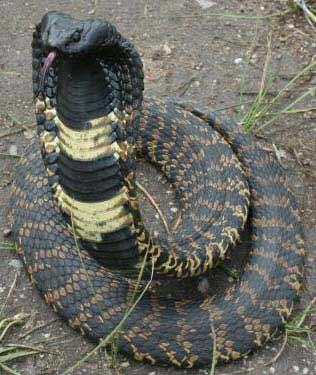 neplivající
Asie
Naja
plivající
neplivající (včetně r. Paranaja a Boulengerina)
Kobra černokrká
pravé kobry
Afrika
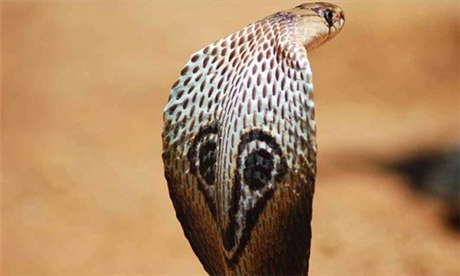 plivající
Afrika
Hemachatus (plivající)
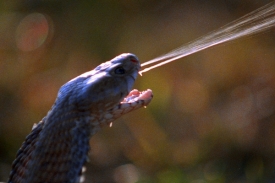 Kobra královská
Plivající kobry
nezaměnitelný typ chování – vztyčují a roztahují krční štít
plivání jedu na obranu proti predátorovi – akce založená na kontrakci svalu jedové žlázy, dvou čelistních svalů, kinetice kostí a morfologii jedových zubů
jedové zuby na špičce mají menší otvor než u neplivajících druhů – lepší nasměrování a zacílení + mírně zahnuté dopředu
kobry míří mezi oči nebo na jedno z očí – objem vyplivnutého jedu se nemění
https://www.youtube.com/watch?v=-rzUQKyU3G8
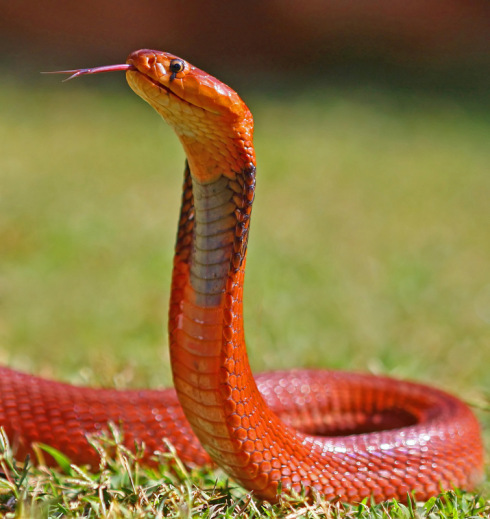 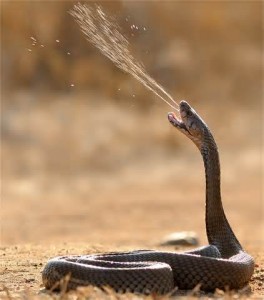 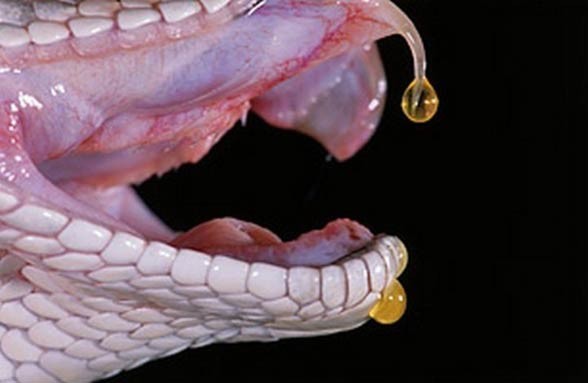 Kobra červená
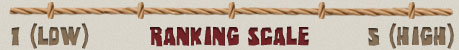 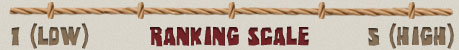 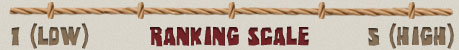 Top 10
Zoologická klasifikace jedovatých hadů
Taipan menší
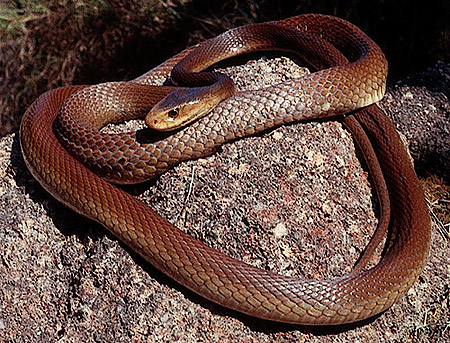 vs.
Taipan velký
Hadí uštknutí
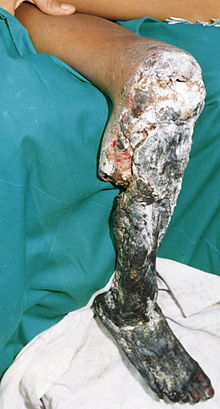 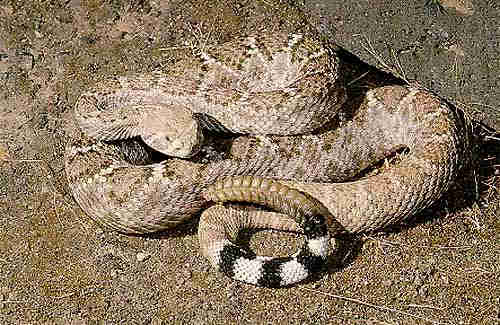 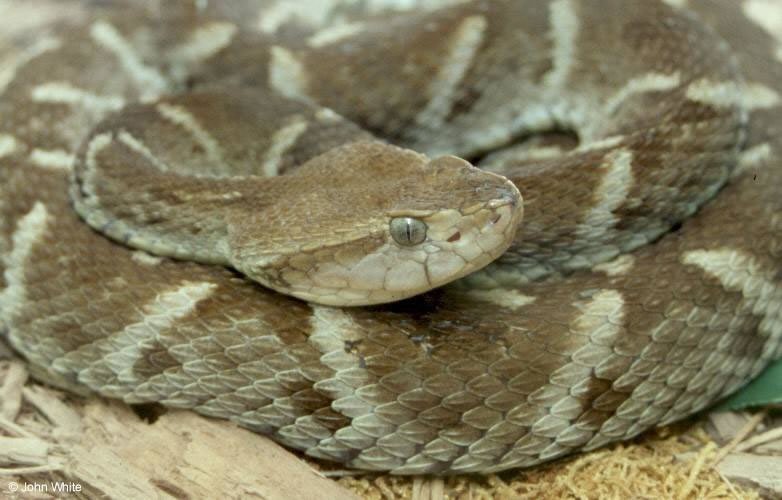 Chřestýš texaský
Křovinář sametový
Youtube
Flying snake:
https://www.youtube.com/watch?v=HMs8Cu8PNKM
https://www.youtube.com/watch?v=hbPilvb6ohE
Kobra vs. Mongoose (surikata)
https://www.youtube.com/watch?v=OyuIAUlL5IU
https://www.youtube.com/watch?v=vdg9gkmWsEA
Plivající kobra
https://www.youtube.com/watch?v=-rzUQKyU3G8
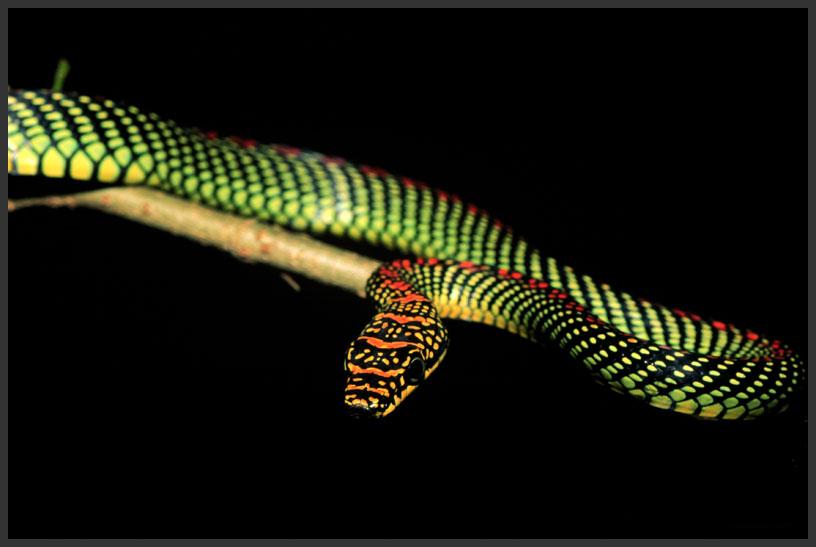 Smrtonoš
Zlatobojga zlatá
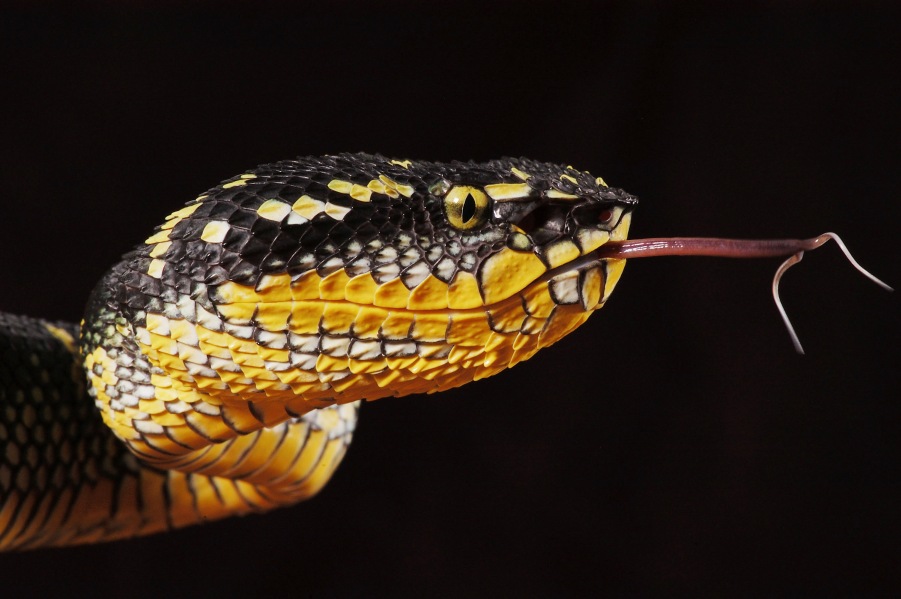 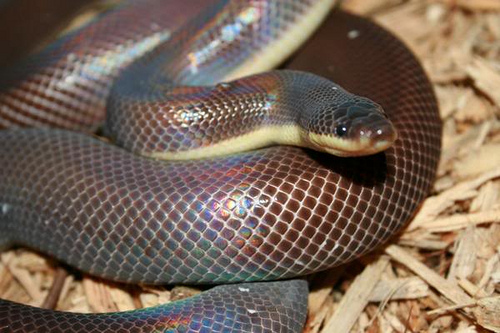 Krajta dvoubarevná
Chřestýšovec Waglerův
Mamba černá
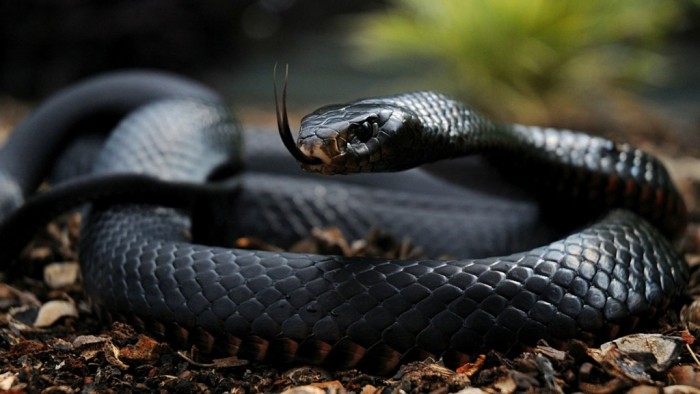 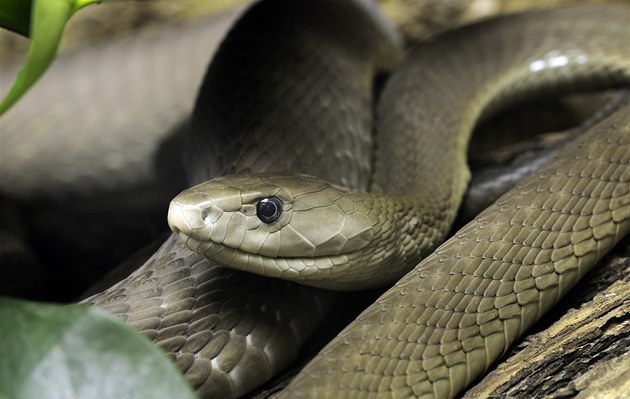 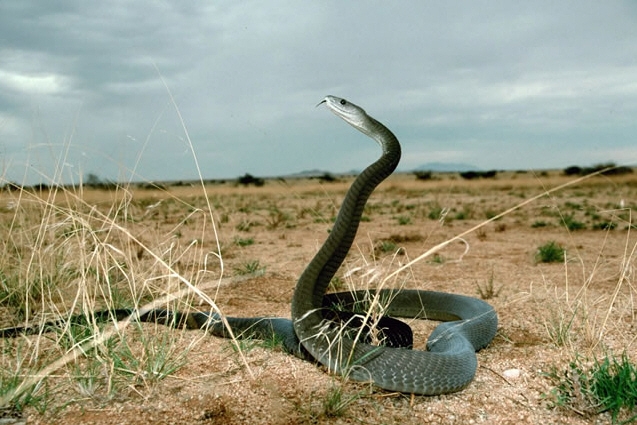 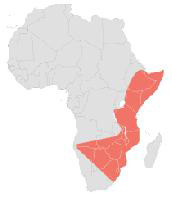 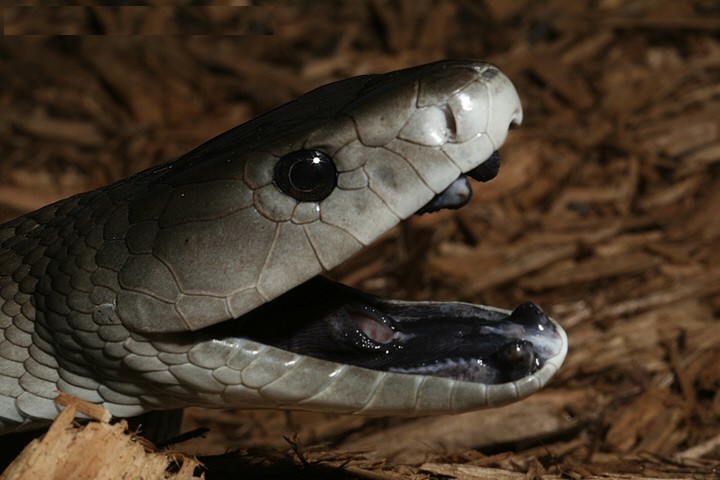 Zmije gabúnská
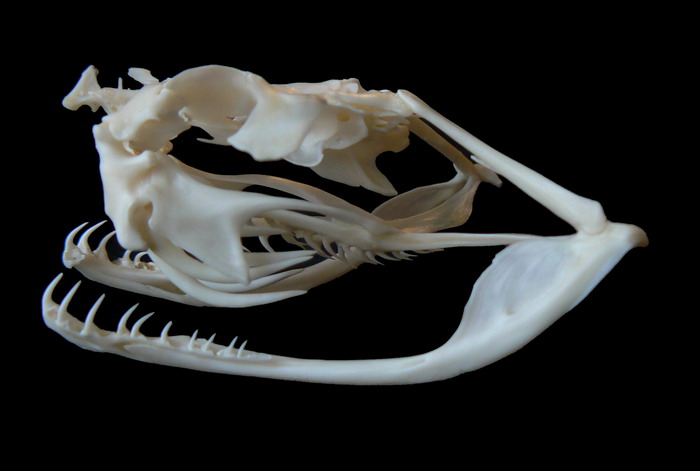 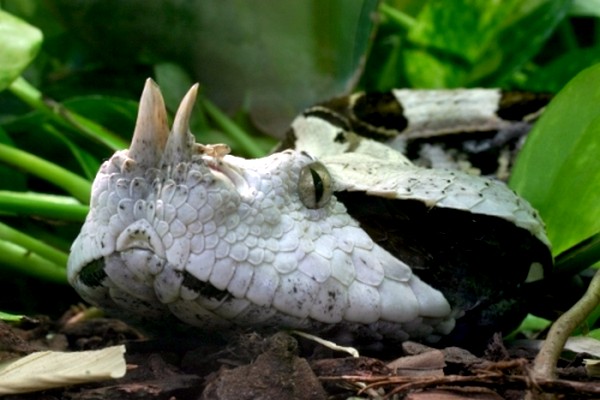 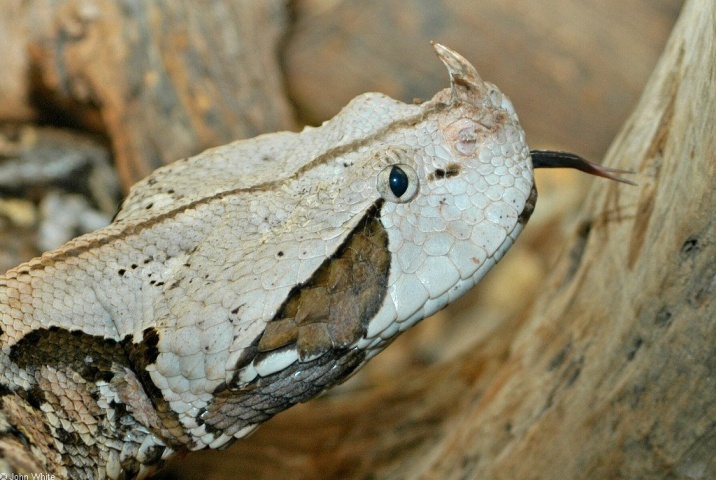 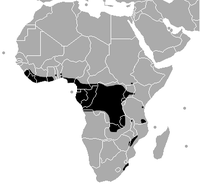 Zdroje
GAISLER, ZIMA, Zoologie obratlovců. 2. přepracované vydání Praha: Academia, 2007. ISBN 978-80-200-1484-9.

http://natura.eri.cz
http://www.biotox.cz
http://www.ifauna.cz
http://www.velcihadi.estranky.cz